Please take out your blue  
characterization packets

Complete the warmup:
What confuses or frustrates you about characterization?
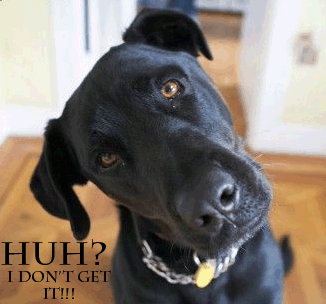 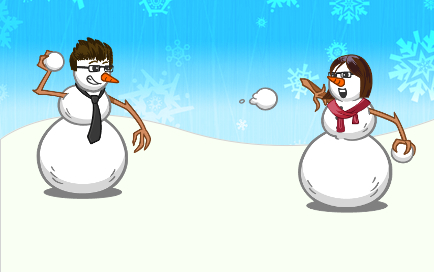 Snowball Fight Rules:

Crumble up your opener

When I start the timer, the class has 1 minute to have a friendly snowball fight with the crumbled opener papers.

When the timer is done, everyone takes one snowball and un-crinkles it.  

Share out responses!!
Q and A for Tic Tac Tale Projects????
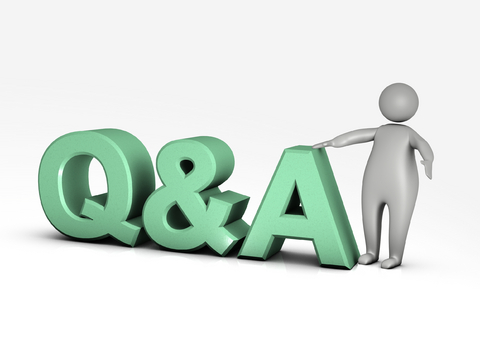